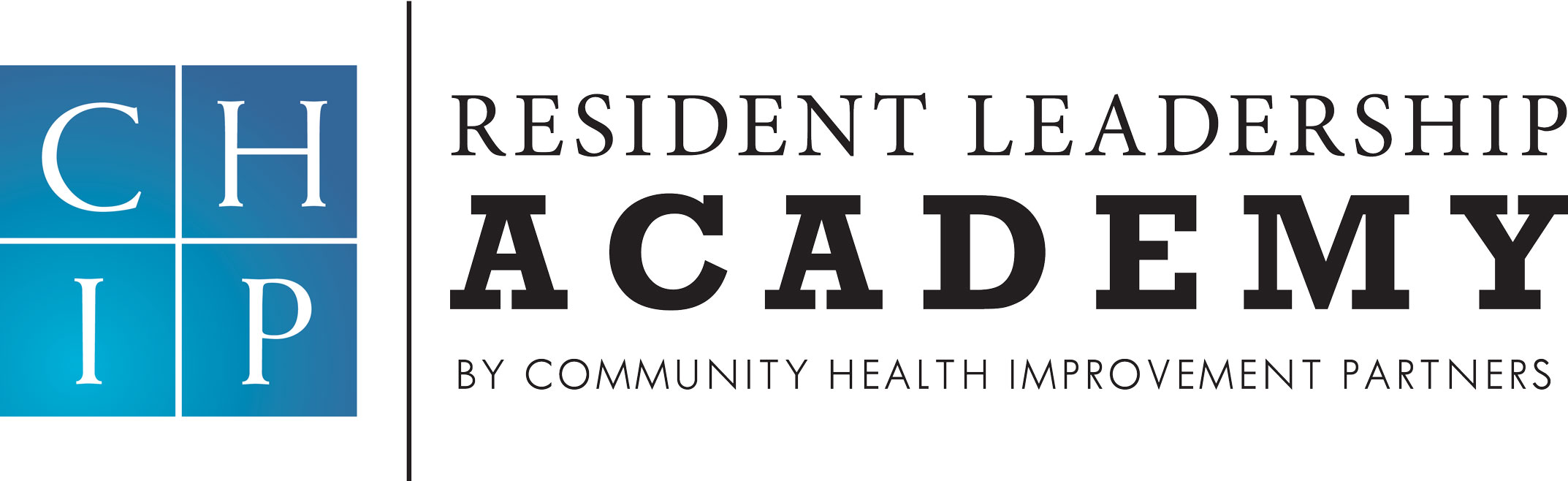 Sesión DIEZ
Proyecto para
mejorar la
comunidad,
evaluación y
celebración
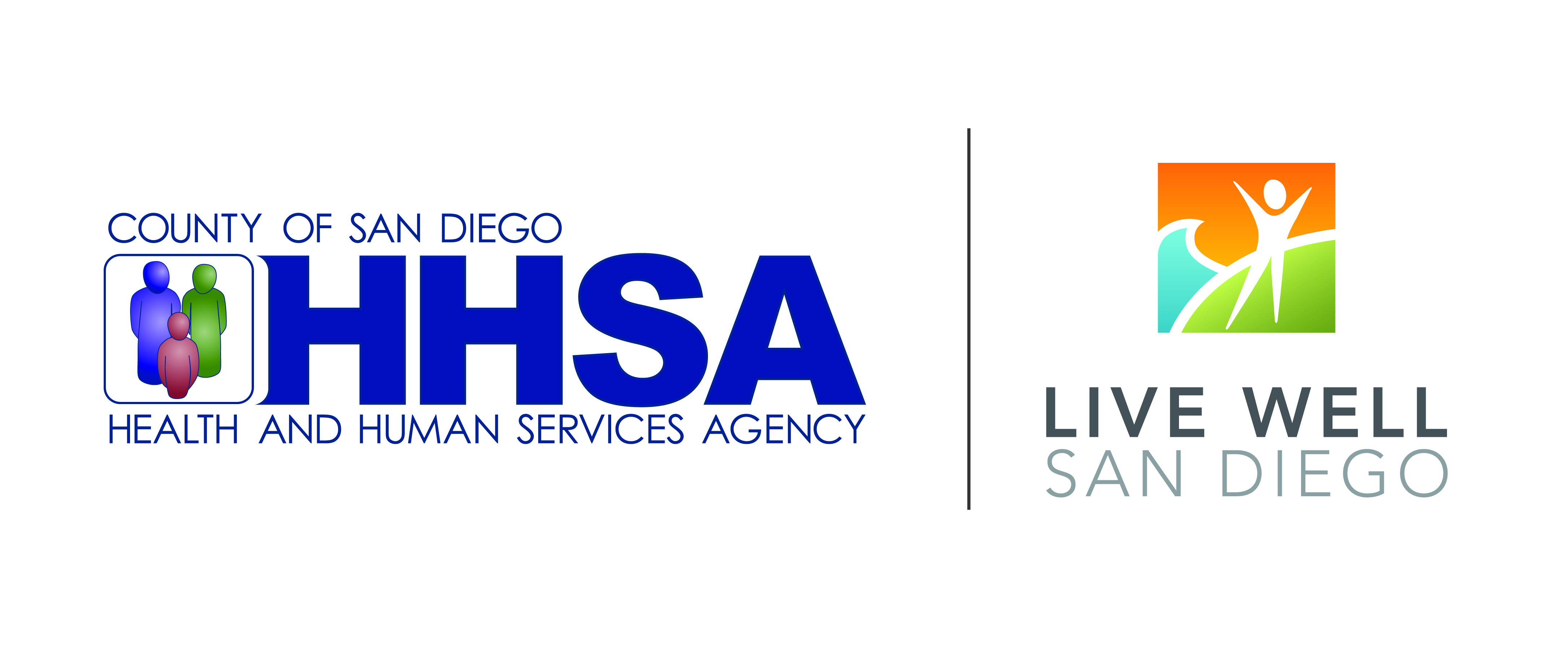 1
ORDEN DEL DíA
Objetivos de la sesión
Saber cómo evaluar, documentar e implementar el efecto de su Proyecto para mejorar la comunidad o PMC (p. ej., inspección previa y posterior, fotografías previas y posteriores, identificación de las medidas significativas de cambio creadas)
Entender la importancia de la celebración comunitaria como una forma de reconocer los logros y estimular la acción comunitaria futura
Describir las cuestiones, los pasos de implementación, las estrategias de evaluación y la creación de las celebraciones asociadas con un PMC exitoso
Bienvenida/Repaso
Evaluación
Resultados y medidas
Plan de evaluación del PMC de la Resident Leadership Academy
Ejemplo de evaluación de Chula Vista
Receso
Desarrollo del plan de acción
Completar el Plan de planificación e implementación con los problemas señalados en el Proyecto para mejorar la comunidad (PMC)
Celebración
Celebraciones inteligentes
Presentación y celebración comunitaria de la Resident Leadership Academy
Conclusión
2
Repaso de la sesión
Sesión de planificación e implementación del Proyecto para mejorar la comunidad
Lo que aprendió o recuerda de la sesión
Alguna pregunta que tenga
Cosas que cambiaría o mejoraría de la sesión
Repaso de la tarea
3
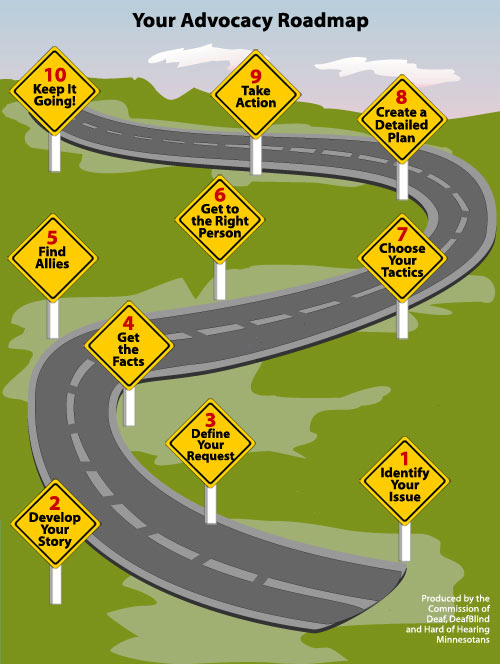 El proceso general
¿En dónde estamos en este mapa de ruta? 
¿Qué sigue?
4
Evaluación
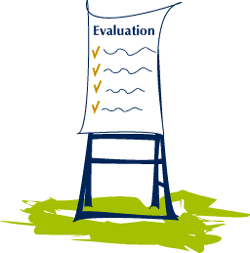 Qué es hacer una evaluación
Por qué hacer una evaluación
Cómo hacer una evaluación
5
Evaluación
Defina su propio éxito
Una evaluación es una comparación de los impactos reales (del proyecto) contra los planes estratégicos acordados. Se consideran los objetivos originales, lo que fue logrado y cómo fue logrado. Puede ser formativa, que se realiza durante la vida del proyecto, con la intención de mejorar la estrategia o la manera en que funciona el proyecto. También puede ser final, cuando toma las enseñanzas de un proyecto anterior finalizado.
6
Plan de acción para la comunidad- Modelo lógico
Patrocinadores
Líderes de la comunidad
Organizaciones
Asociaciones con otros
Estrategias
Preparación
Promociones
Programas
Influencia en  la política
Proyectos físicos
Cambios a corto plazo 
Capacidad de las asociaciones de promover una vida activa
Concientización de los beneficios para la salud de una actividad rutinaria
Apoyo social de familia/pares
Cambios en las políticas
Cobertura de los medios
Movilización de la comunidad
Cambios intermedios
Integrar oportunidades para una vida activa.
Entorno de la comunidad
Cambios en la salud y en el estilo de vida
Actividad física
Obesidad
Diabetes
Hipertensión
Enfermedad cardíacas
Accidente cerebrovascular
Cáncer
7
Resultado y medidas
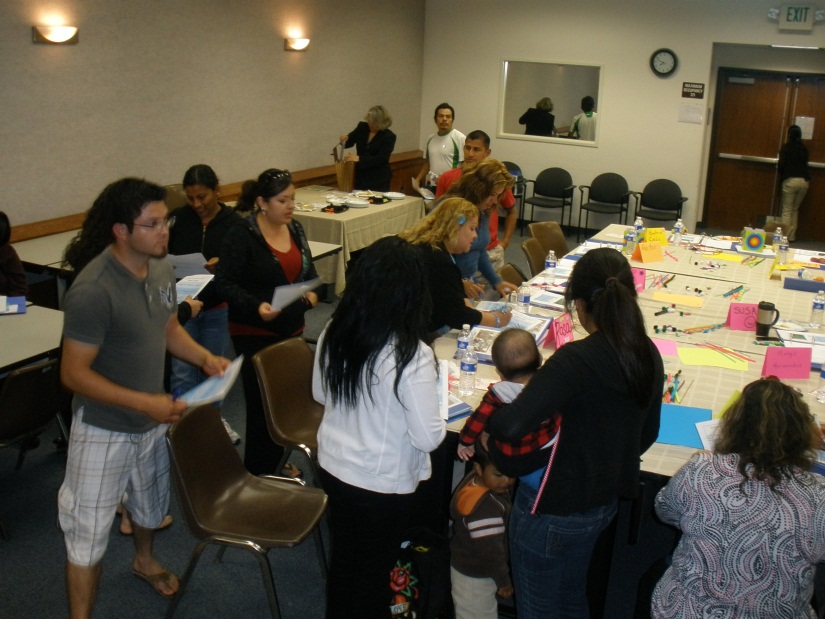 Aumento y fortalecimiento de las redes sociales entre residentes (y organizaciones)
Más asociaciones y oportunidades para la participación creativa y significativa de los residentes (y las organizaciones) para mejorar su comunidad
Aumento del capital social y el liderazgo entre quienes toman las decisiones y el personal de los departamentos en temas relacionados a la mejora de los entornos desarrollados para mejorar la salud pública en general
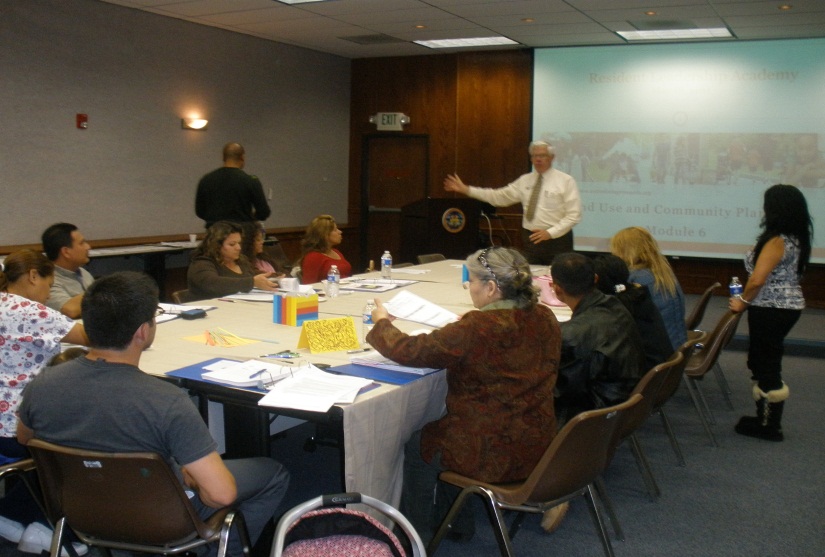 Fuente: Centers for Disease Control and Prevention
8
Resultado y medidas
Aumento en la capacidad de los residentes y la juventud de la comunidad para comprometerse en los esfuerzos de cambios de políticas
Datos cualitativos
Evaluación previa y posterior al entrenamiento de PDTDE  
Entorno físico más seguro y mejorado (entorno desarrollado) en el sitio incluyendo iluminación y mejora de las características del diseño físico en los sitios.
Rastrear los cambios hechos en el entorno físico de 6 sitios (comparación con la evaluación inicial)
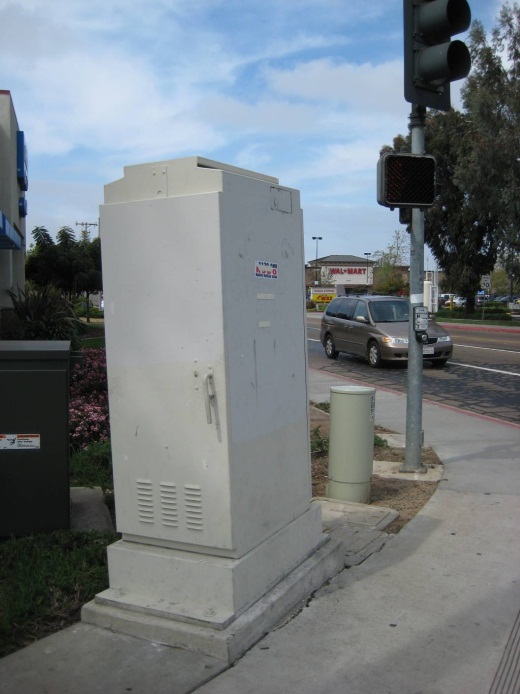 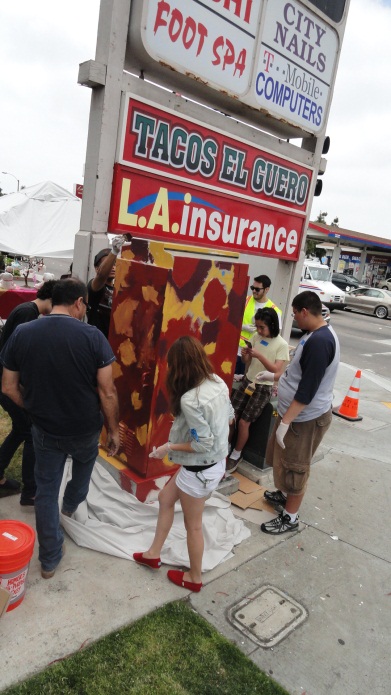 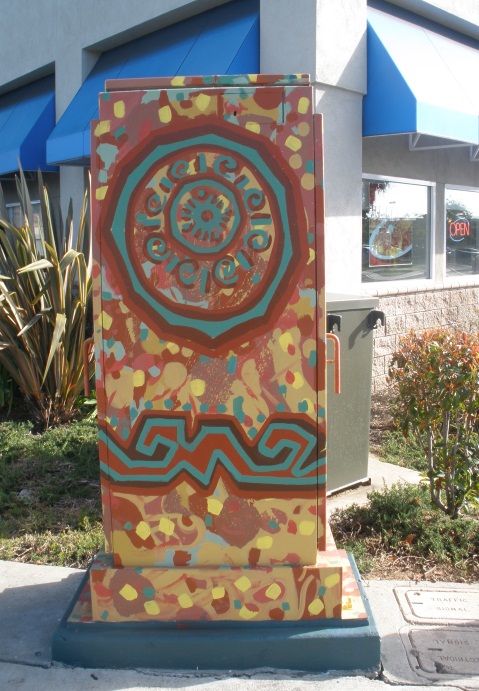 Fuente: Centers for Disease Control and Prevention
9
Resultado y medidas
Estrategias de cambios de política de largo alcance (p. ej., aumento en el cumplimiento de leyes contra el tabaco y el alcohol, implementación de proyectos de huertos/jardines de la comunidad, lograr grandes avances en la implementación de ordenanzas de prevención de los delitos por medio del entorno desarrollado, ejecución de una política de programa de minorista responsable en la ciudad e implementación de políticas de calles completas y arte público)
Rastrear cambios en la política
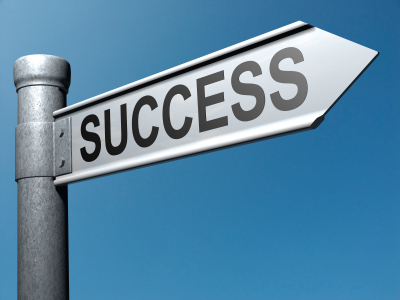 Fuente: Centers for Disease Control and Prevention
10
Impactos del diseño de la comunidad en la actividad
Fuente: Cambridge Systematics 1994; UNC-Highway Safety Research Center 1994; EPA/CDC Greenstyles Survey 1999; Nebraska Social Indicators Survey 1999
11
Elementos clave de las iniciativas de salud comunitarias efectivas
Intervenciones en múltiples niveles incluyendo cambios en el entorno y en las políticas
Un enfoque geográfico basado en el lugar
Colaboración de múltiples sectores
Participación de la comunidad
Hacer valer los bienes y las fortalezas de las comunidades y de nuestra propia organización
Asociaciones a largo plazo (7 a 10 años) 
Un enfoque a tratar inequidades y disparidades en la salud
Salud pública informada en base a evaluación y evidencia
Fuente: KP Community Health Initiative 2004-2005
12
Evaluación
Resident Leadership Academy y proyecto para mejorar la comunidad (PMC)
13
Vistazo general al plan de evaluación de la RLA
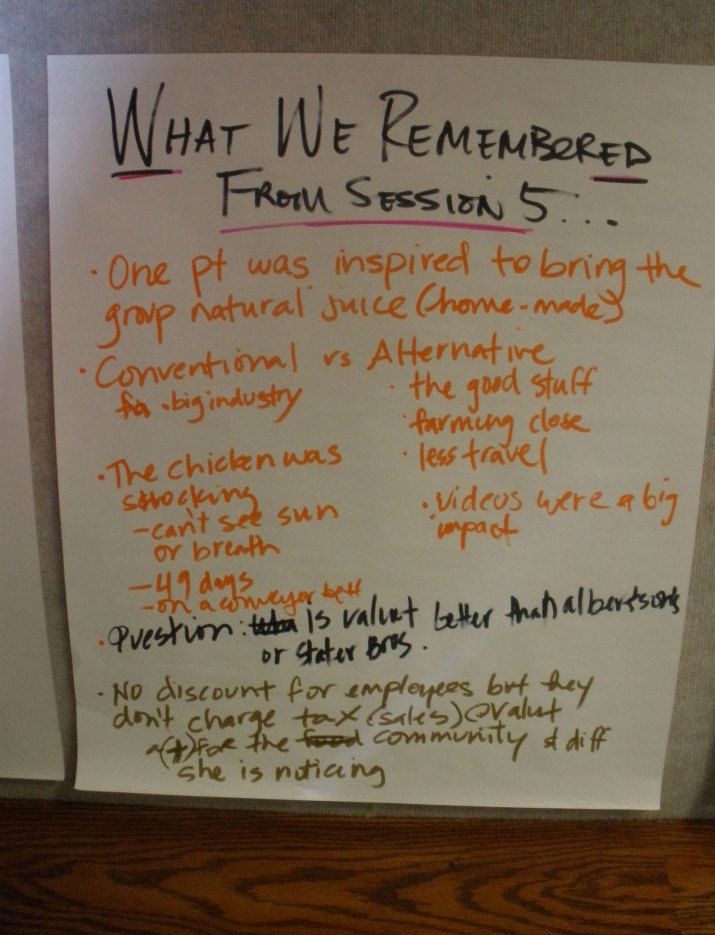 Pasos para la evaluación:
Grupo de enfoque de 1 ½ horas  para dar opiniones
Hacer la encuesta de conocimiento
Repaso de los planes y fotos del Proyecto para mejorar la comunidad
En cada sesión, los participantes semanales crean un registro 
Documentación de los cambios positivos en la comunidad
Ejemplo de un registro de los participantes
14
Ejemplo: Chula Vista HEAC Esfuerzo con cajas eléctricas
Testimonios en video y documentales

Fotografías
de antes y después

Uso del arte de la comunidad para crear entornos interactivos
15
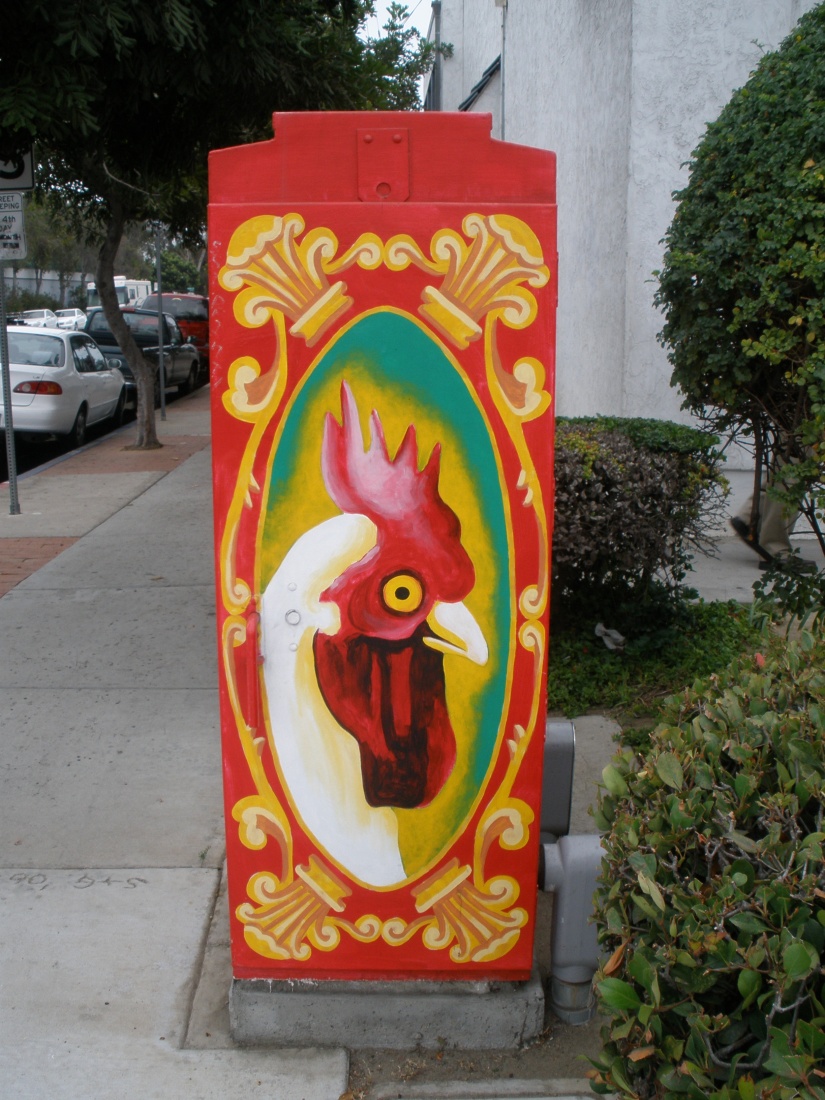 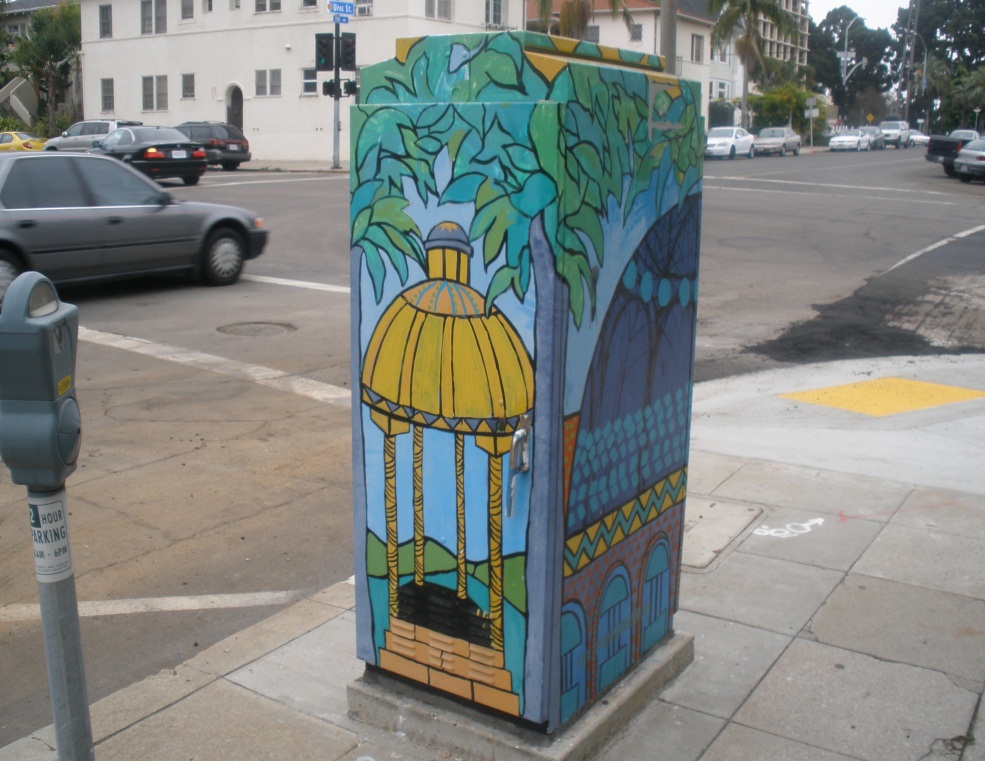 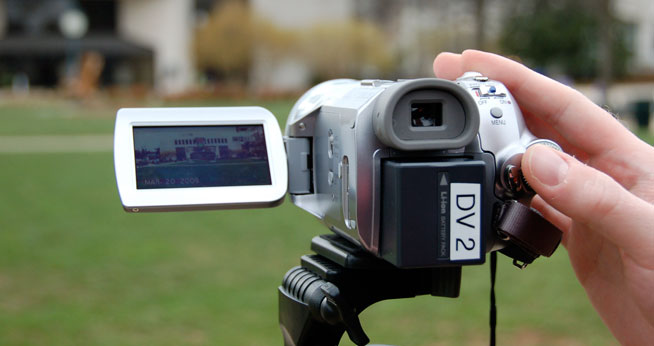 Banker’s Hill, San Diego
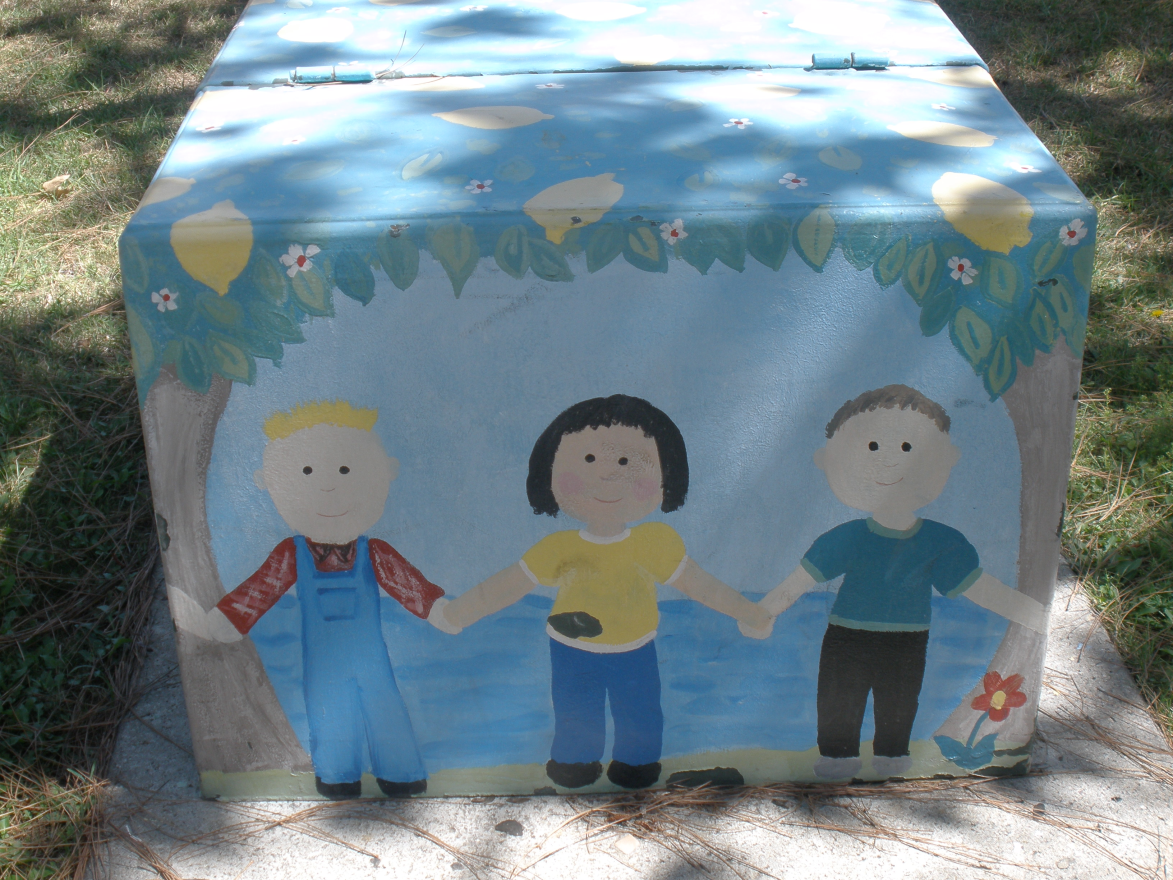 North Park, San Diego
16
16
Chula Vista, CA
Ejemplo: Chula Vista HEAC Esfuerzo con cajas eléctricas
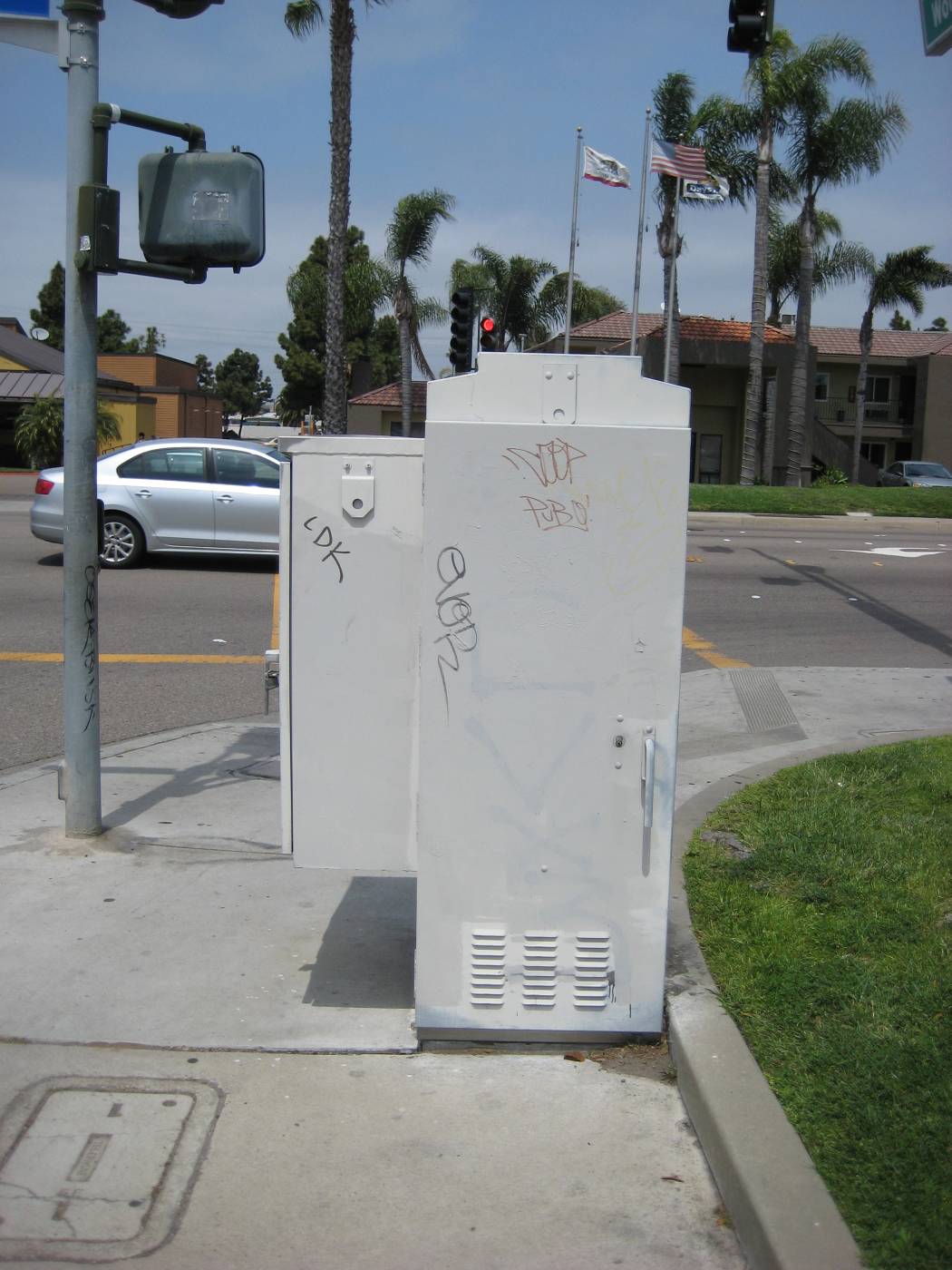 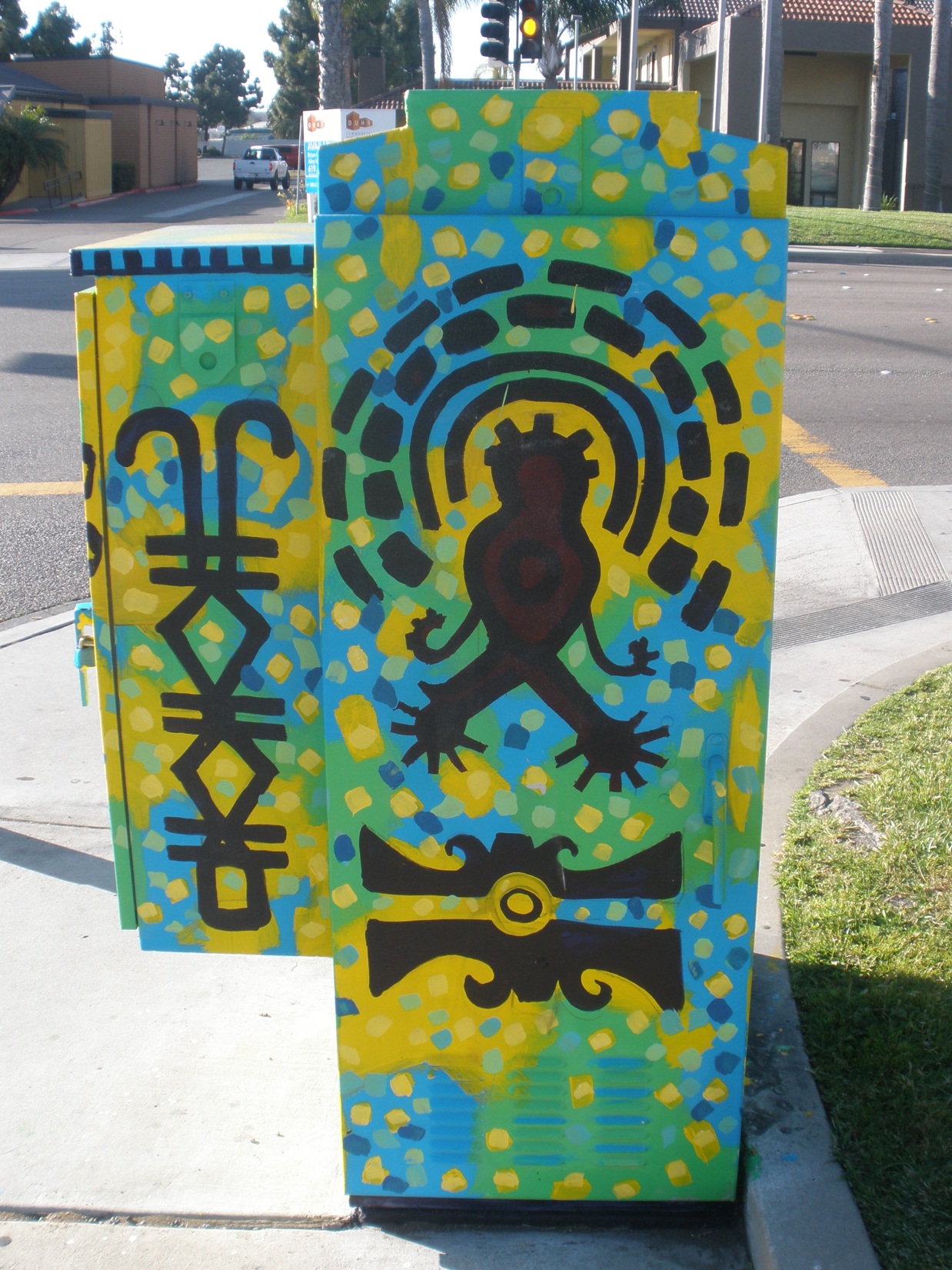 17
Ejemplo: Chula Vista HEAC Esfuerzo con cajas eléctricas
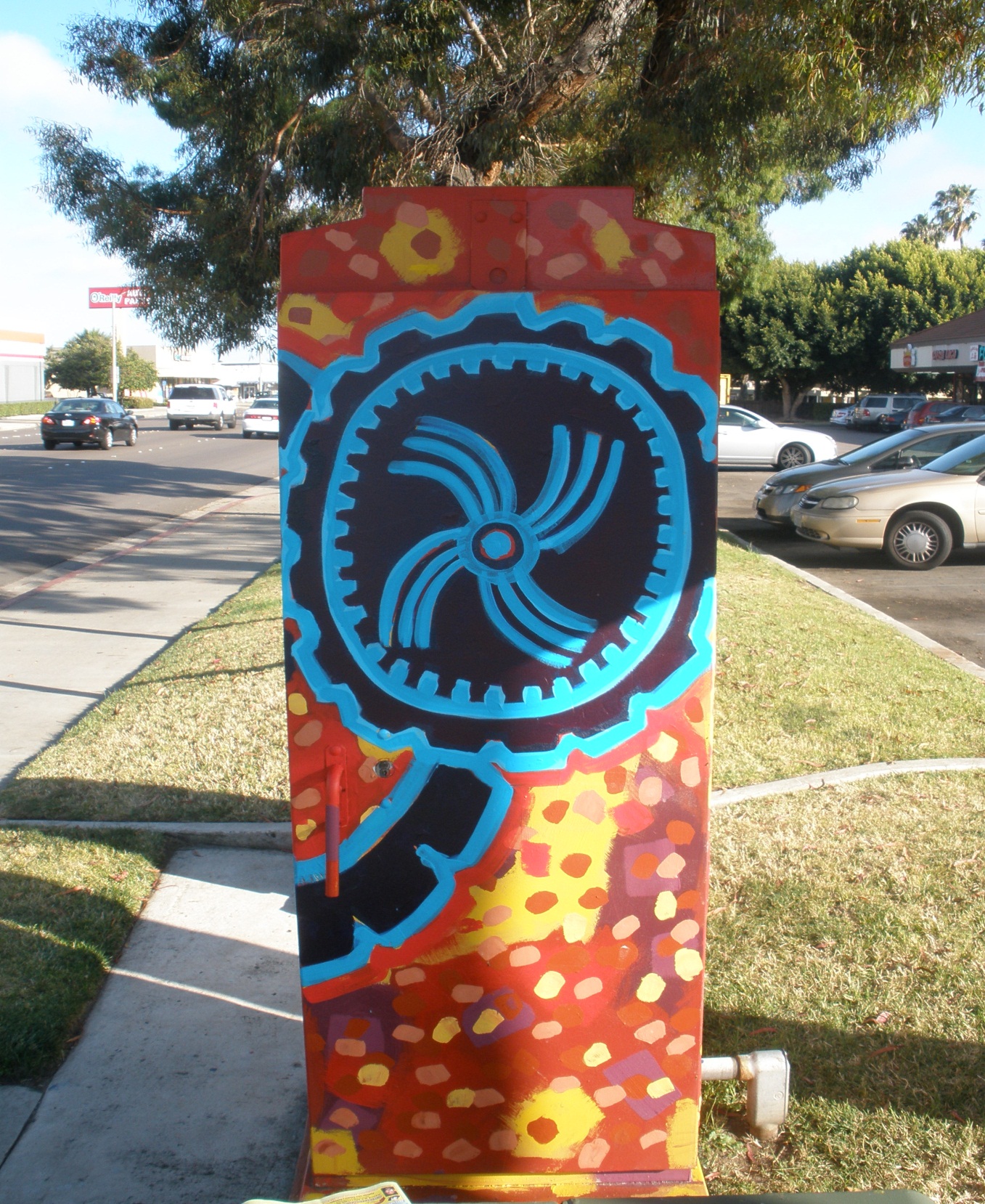 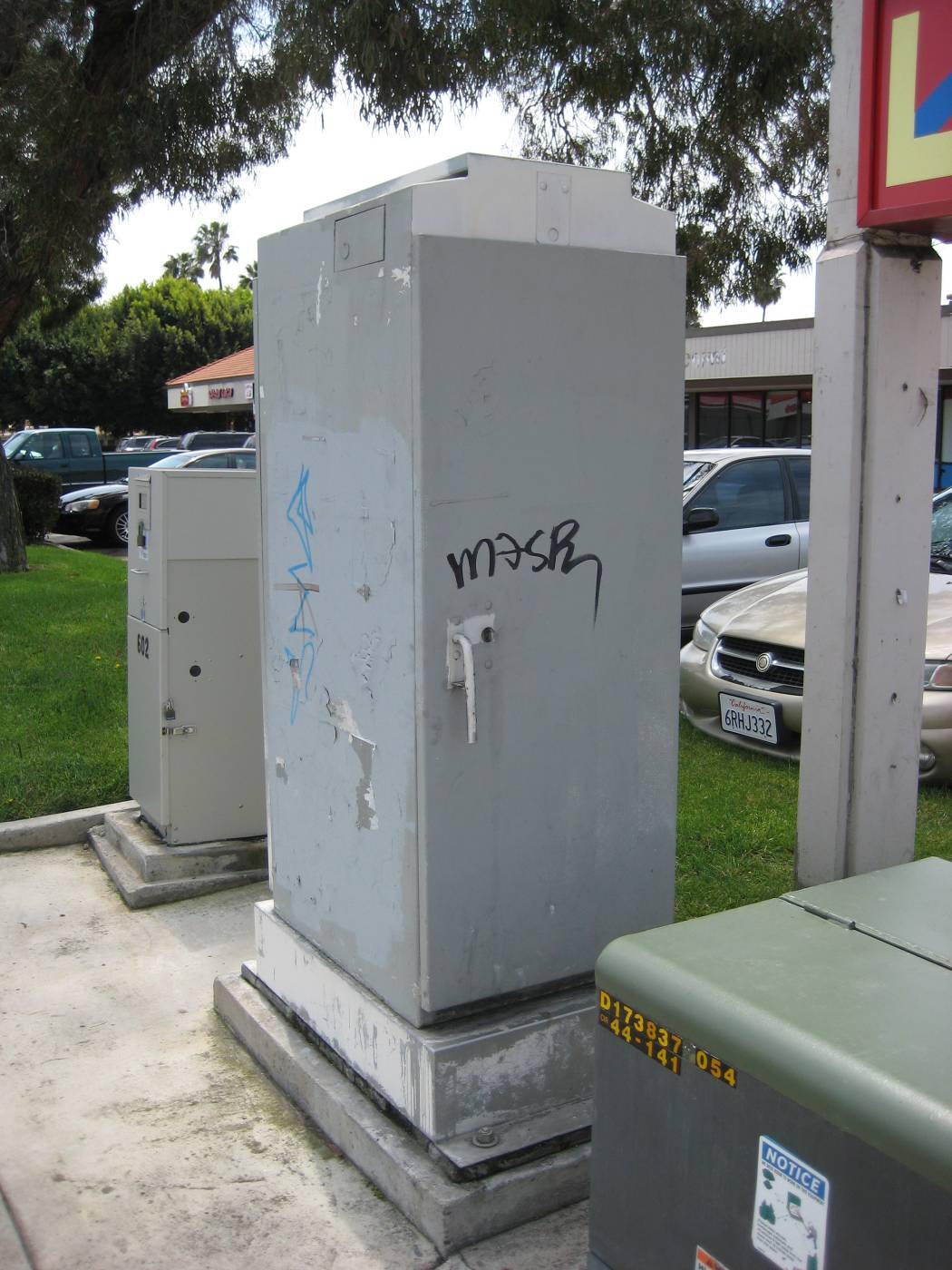 18
Ejemplo: Chula Vista HEAC Esfuerzo con cajas eléctricas
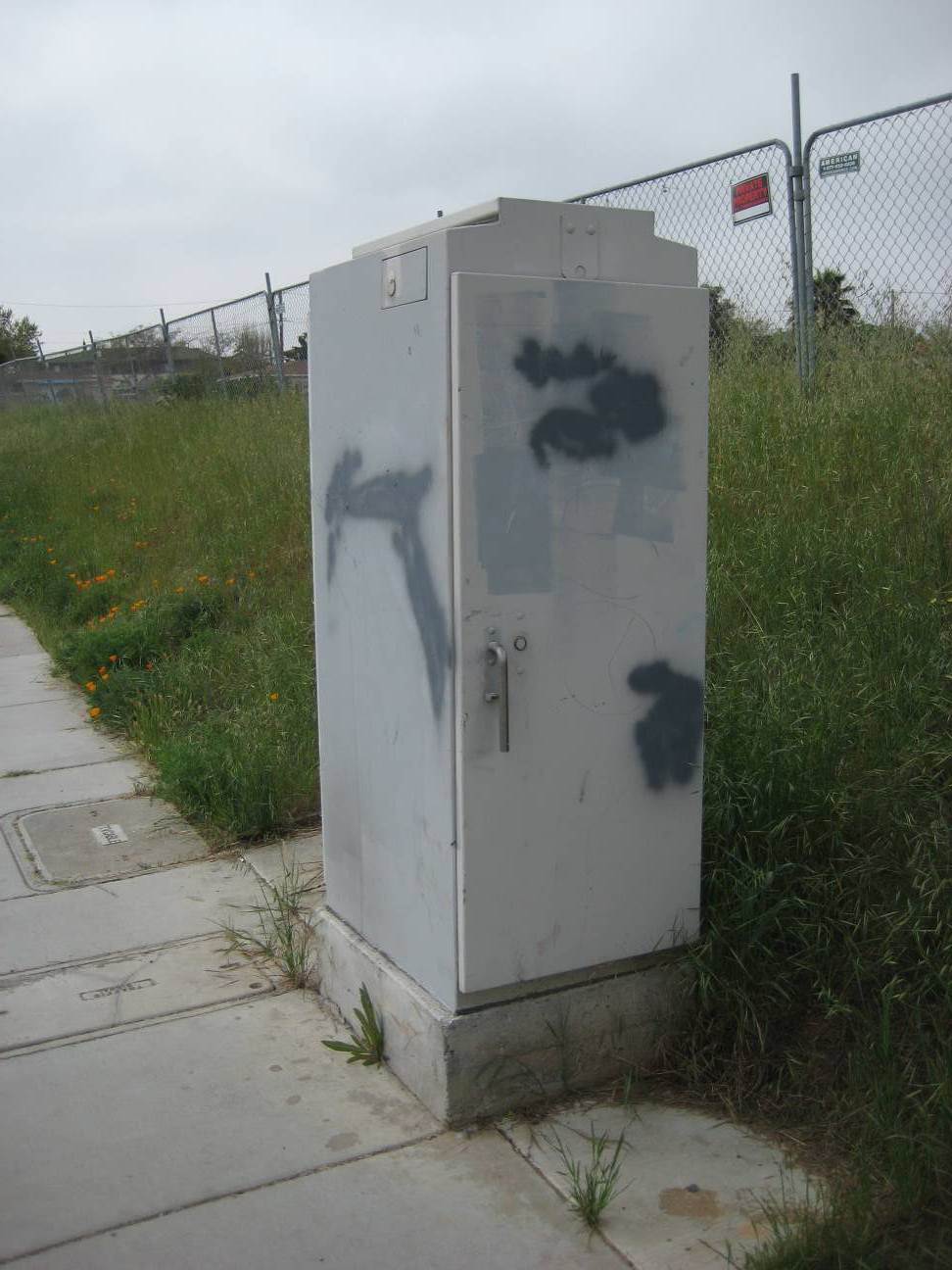 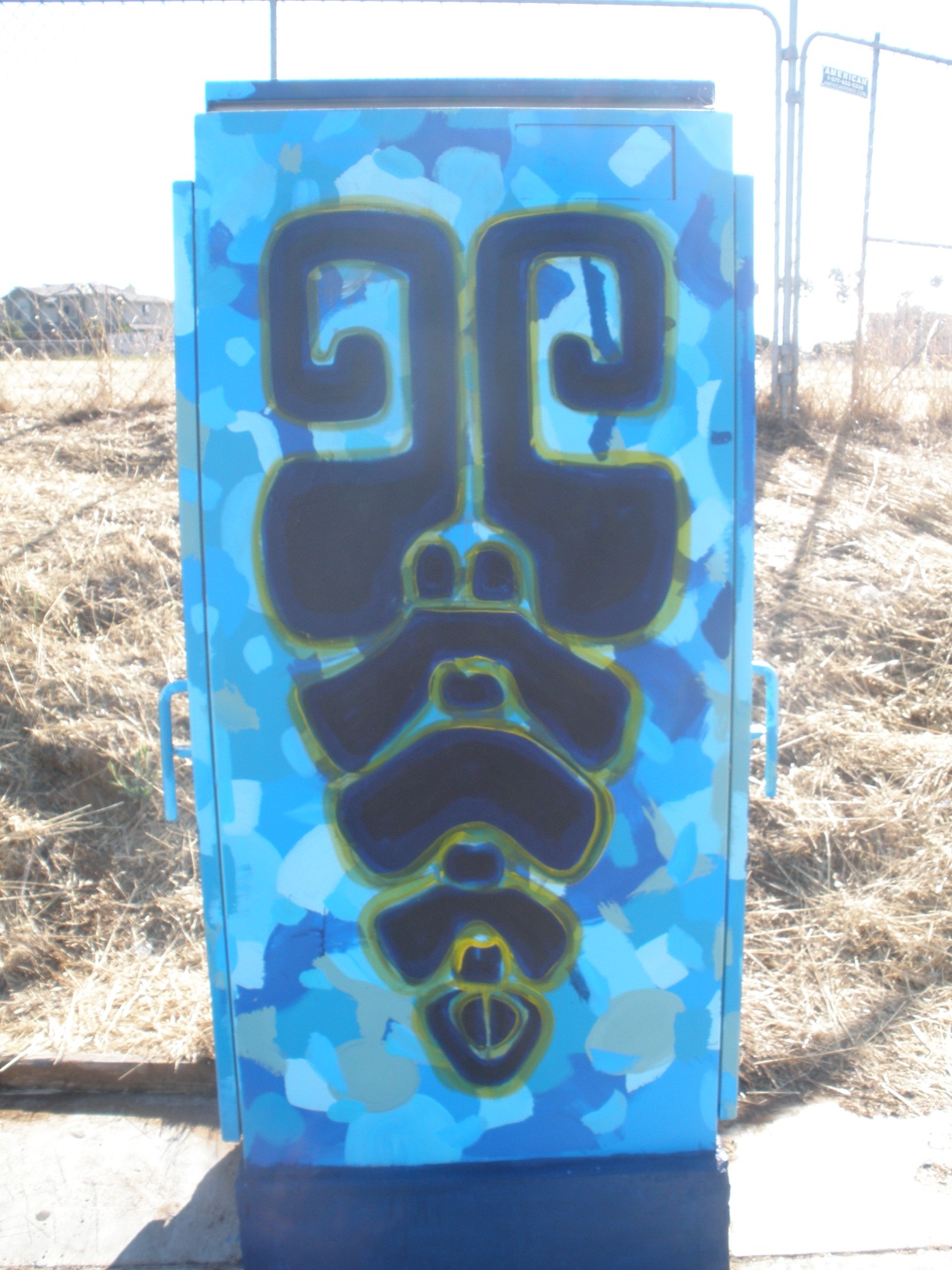 19
Ejemplo: Chula Vista HEAC Esfuerzo con cajas eléctricas
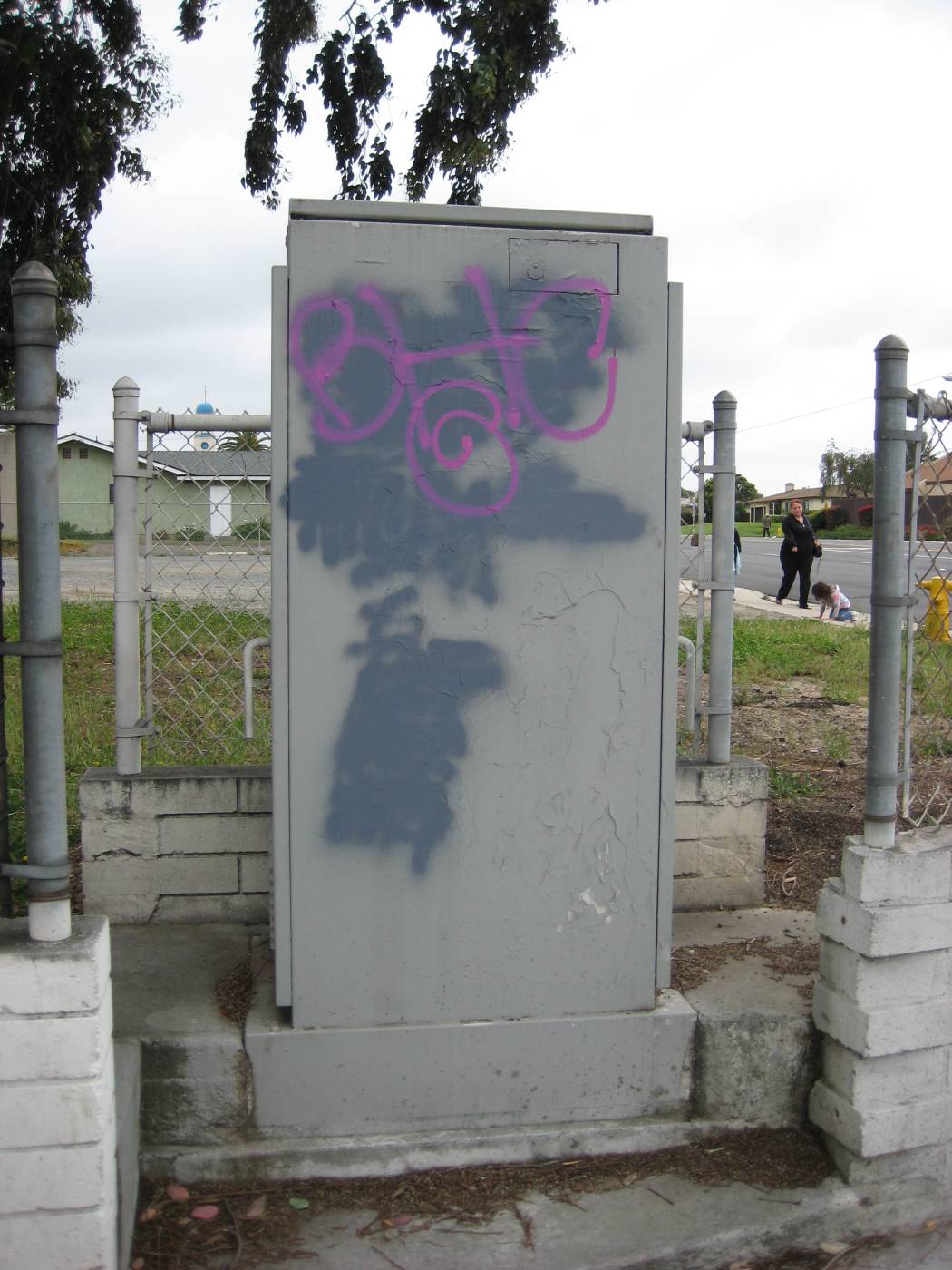 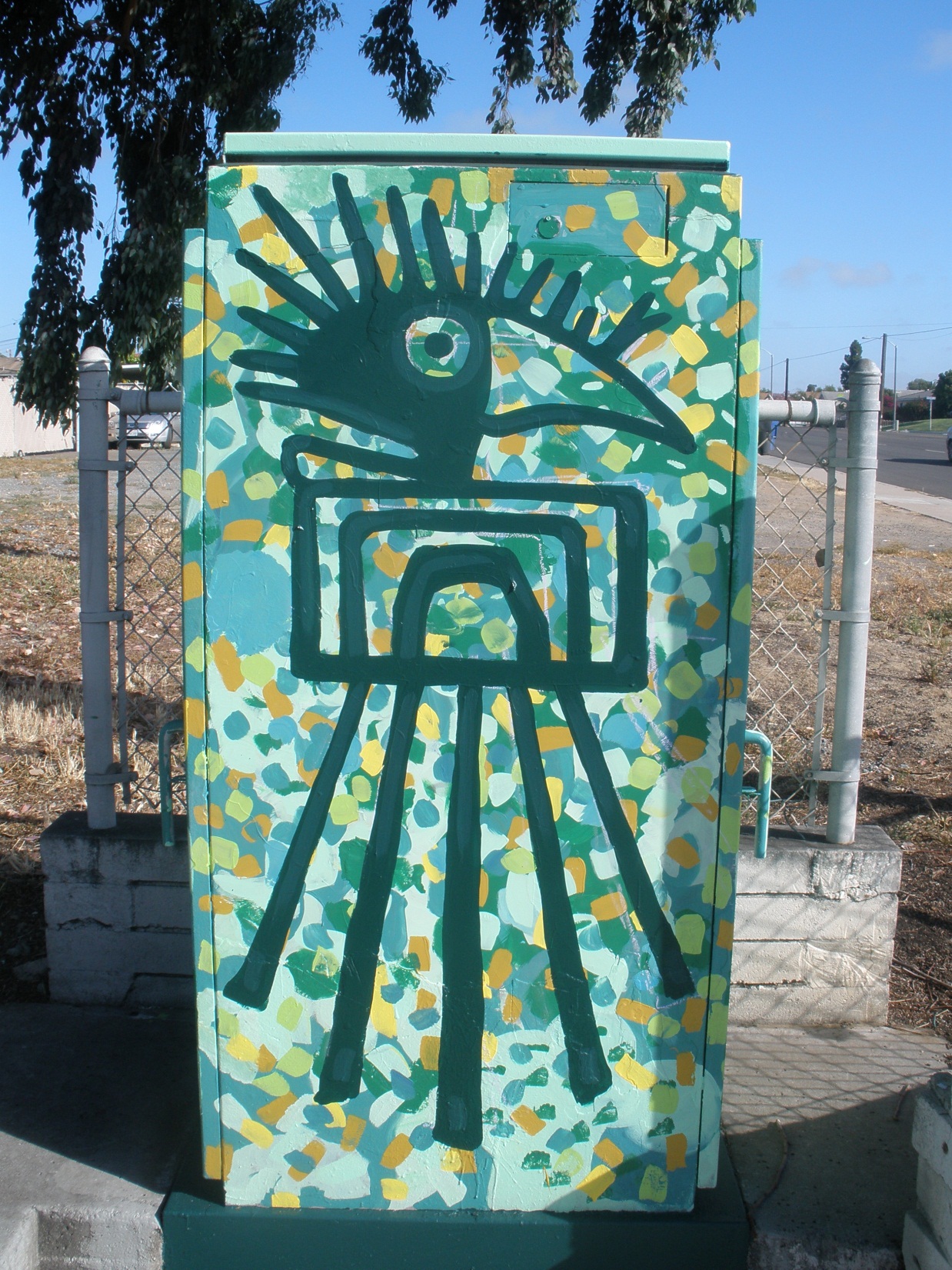 20
Ejemplo: Chula Vista HEAC Esfuerzo con cajas eléctricas
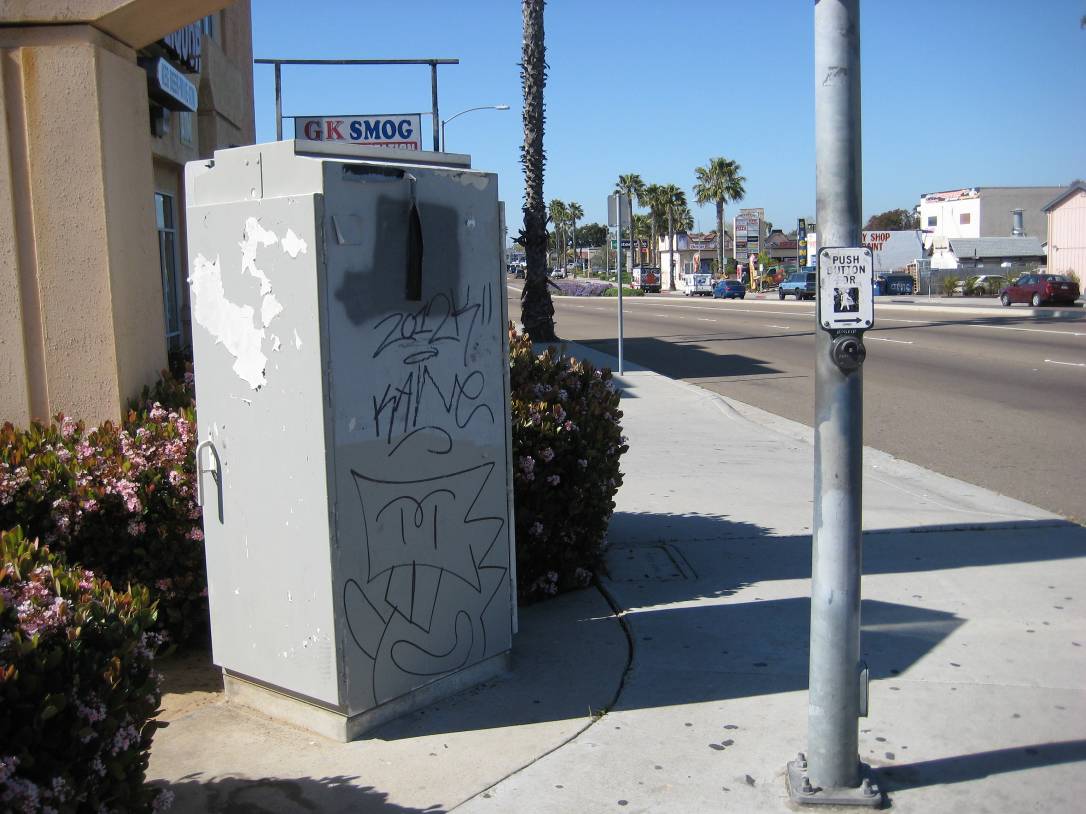 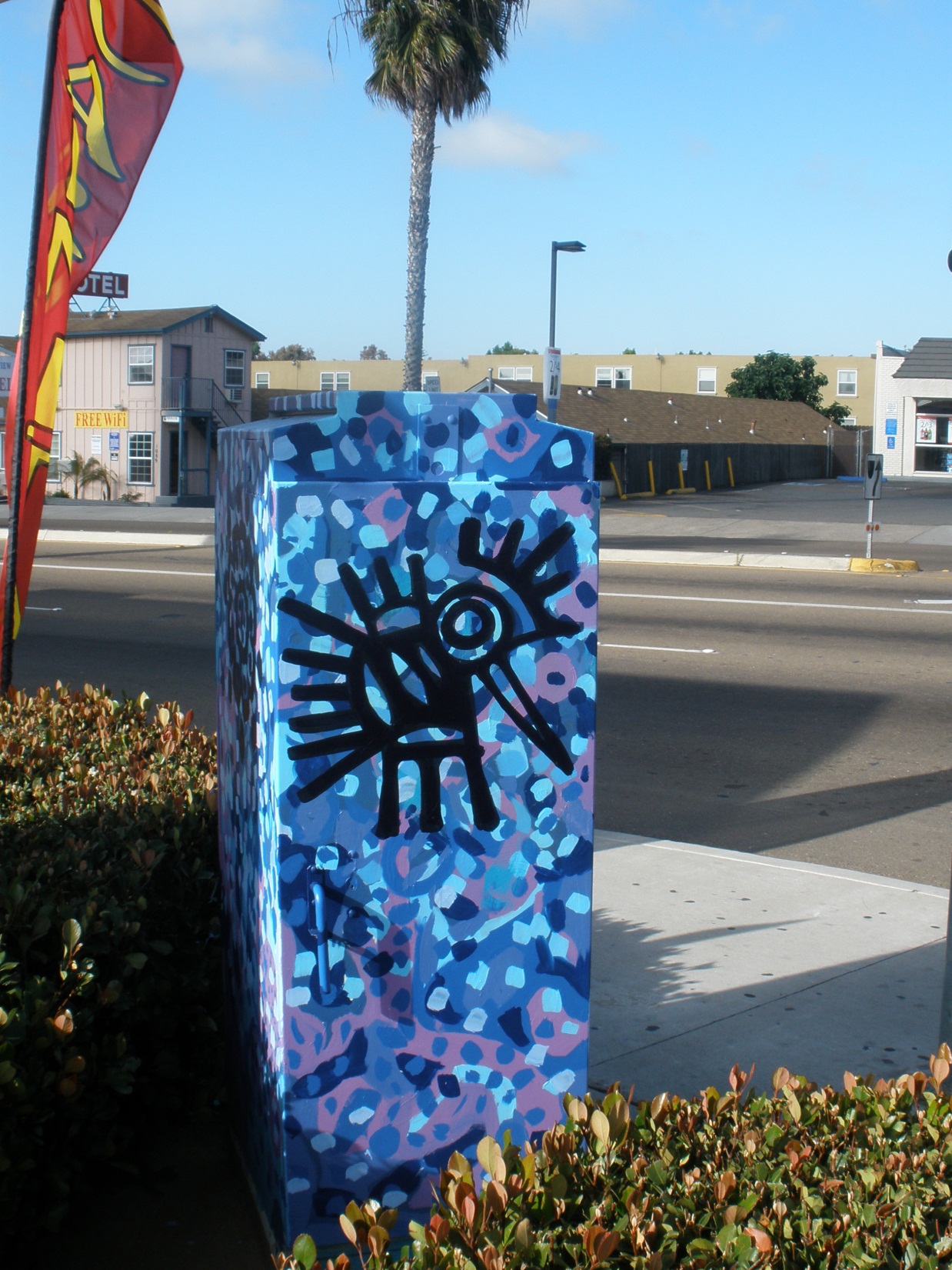 21
Ejemplo: Chula Vista HEAC Esfuerzo con cajas eléctricas
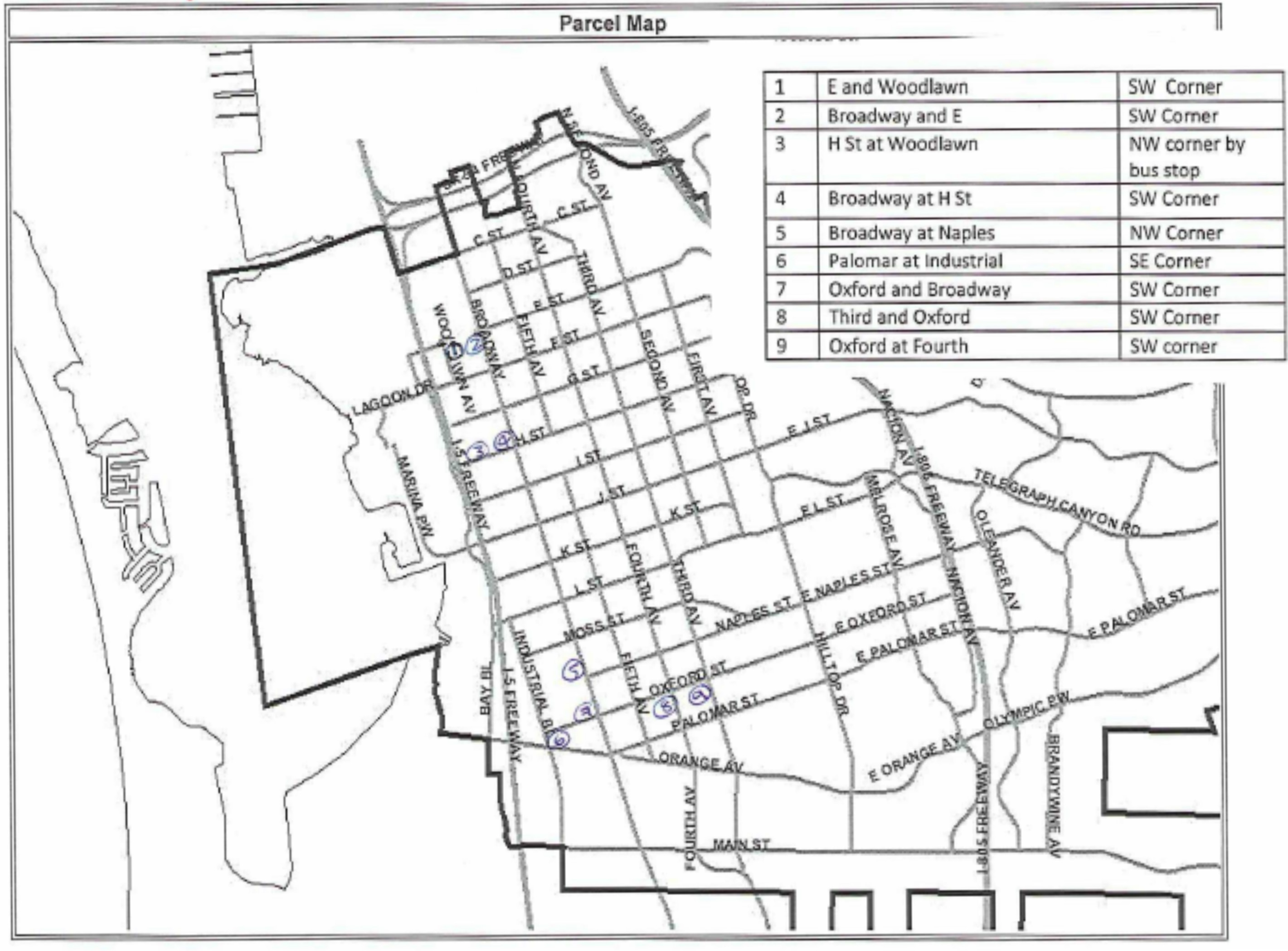 22
Arte público y la PDTDE: Resultados del proyecto
Gran reducción del vandalismo en objetos/bienes “pintados”
Reducción de costos asociados a arreglar lo que ocasionaron los vándalos
Mejor apariencia de las comunidades locales
Opiniones positivas y apoyo de todos los sectores de la comunidad
Relaciones mejoradas entre BCC, los consejeros y la comunidad
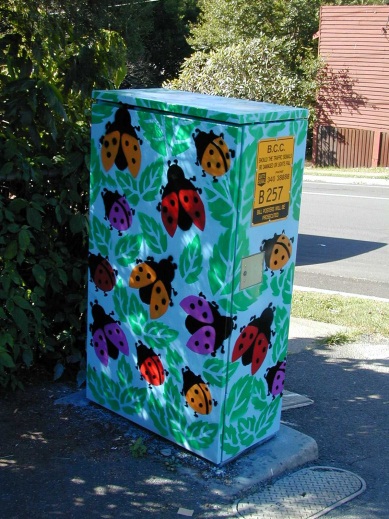 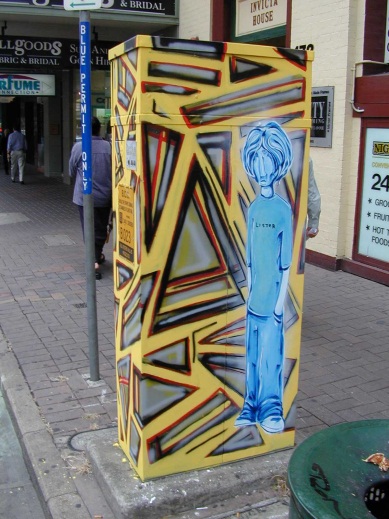 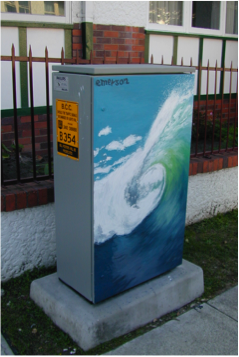 23
La elegancia simple…de caminar, andar en bicicleta, jugar con amigos y familia, participar en la convivencia, alegría y oportunidad de la comunidad.
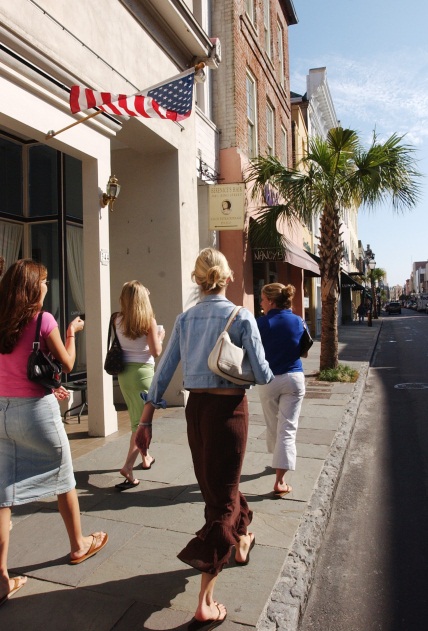 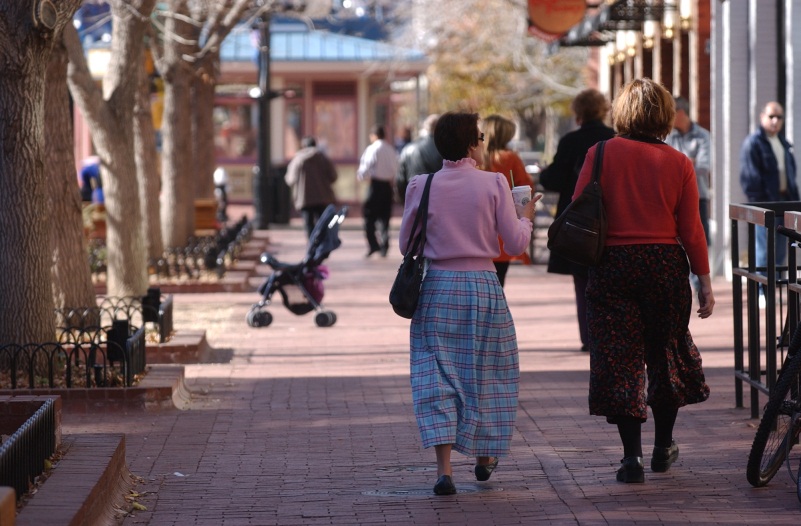 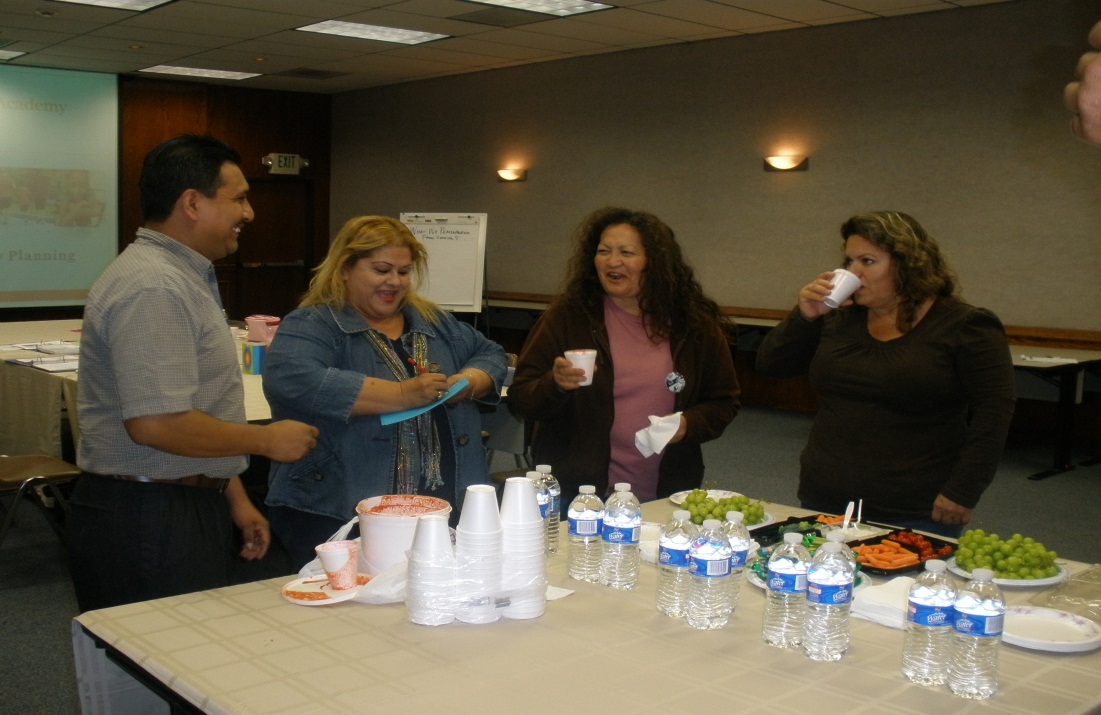 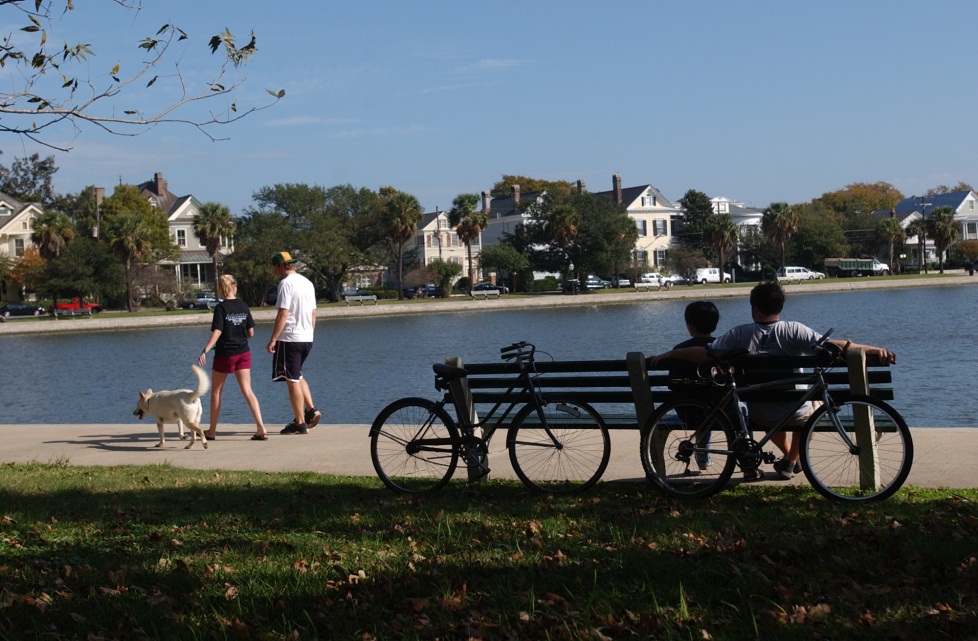 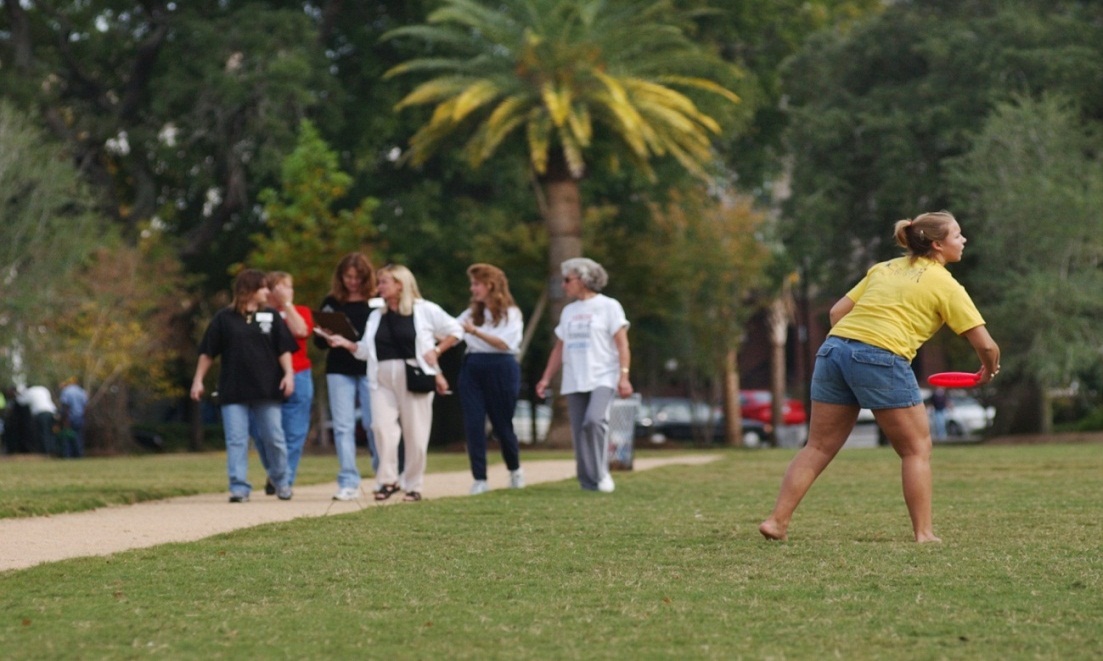 24
Desarrollo del plan de acción
Completar el plan para la planificación e implementación para los problemas mencionados en el (los) proyecto(s) para mejorar la comunidad (PMC)
25
La declaración de la visión es…
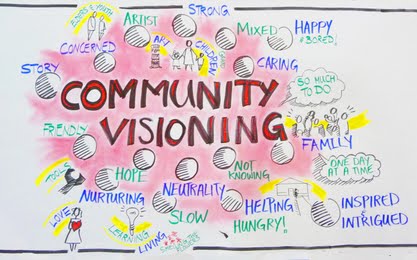 26
Roles y áreas de responsabilidades
27
Su vecindario: Prioridades de la comunidad
Lista de áreas problemáticas de la comunidad en orden de prioridad
Lista de áreas problemáticas de la comunidad en orden de prioridad
Lista de áreas problemáticas de la comunidad en orden de prioridad
Lista de áreas problemáticas de la comunidad en orden de prioridad
Lista de áreas problemáticas de la comunidad en orden de prioridad
28
29
Inserte mapa de su vecindario (área objetivo específica)
30
Documentación fotográfica del problema de la comunidad #1
31
Documentación fotográfica del problema de la comunidad #2
32
Documentación fotográfica del problema de la comunidad #3
33
Documentación fotográfica del problema de la comunidad #4
34
ES
TIEMPO
DE UN RECESO…
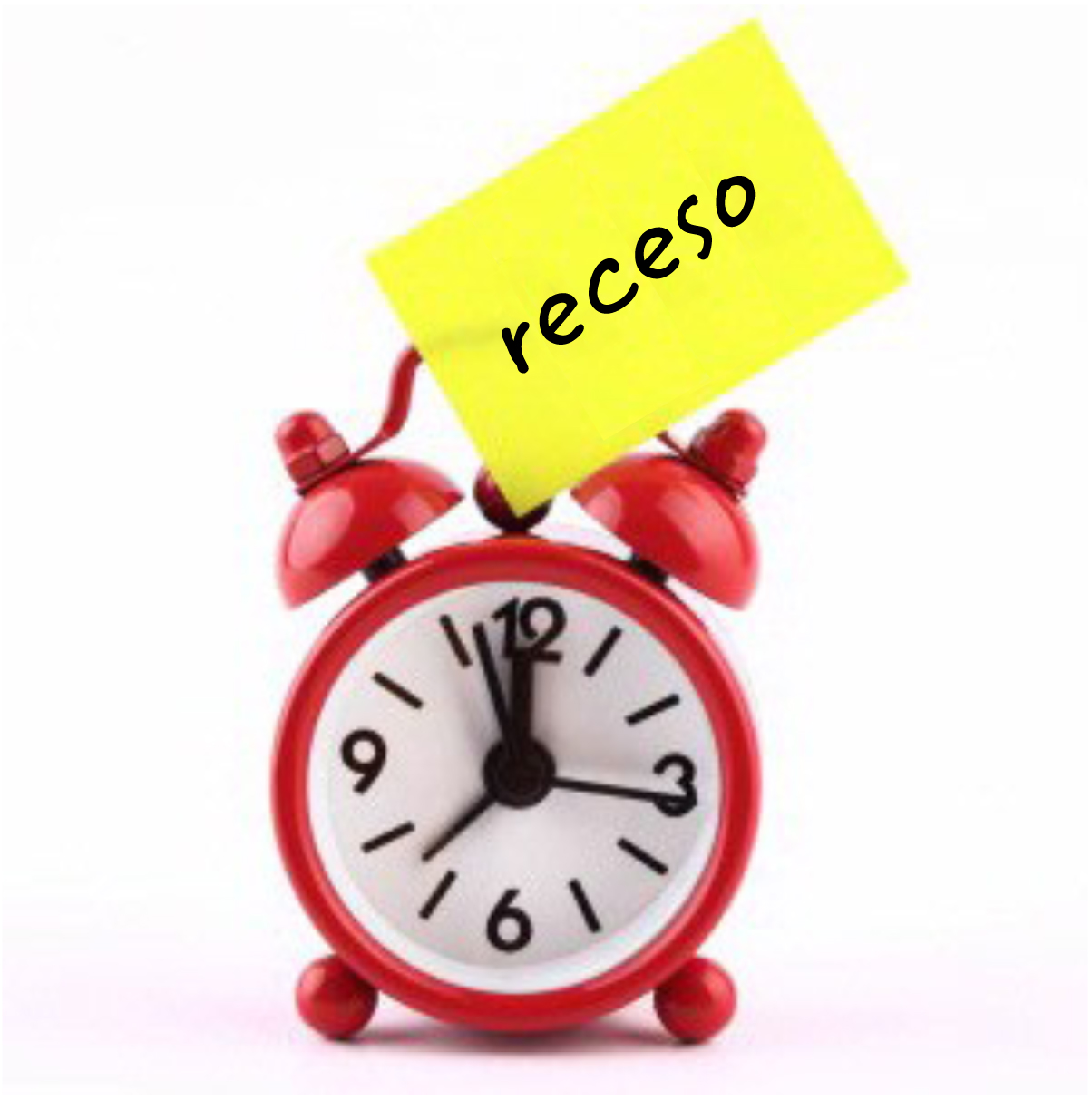 35
Celebración
Conversación acerca de la importancia de darse un tiempo para celebrar
Hablar de cómo se necesita de un equipo para organizar una celebración
Celebraciones inteligentes, junto con un lanzamiento, interactivas y para que participe el público
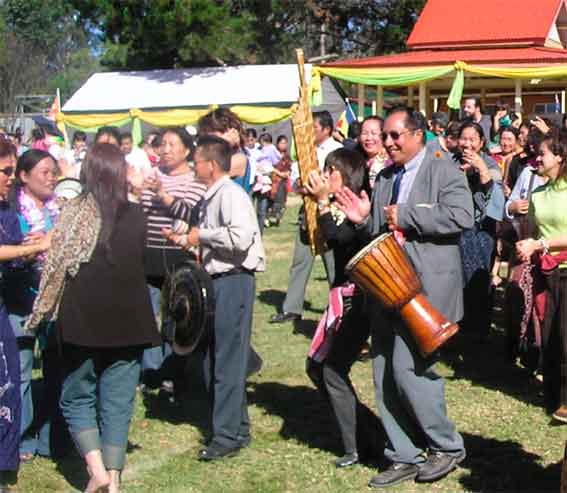 36
Celebración
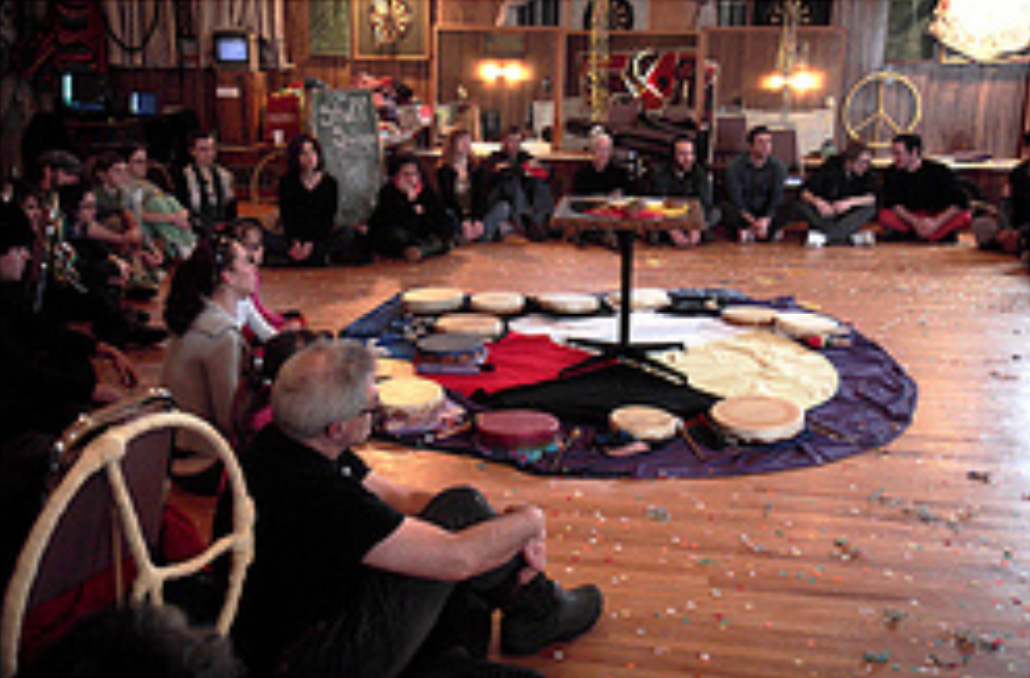 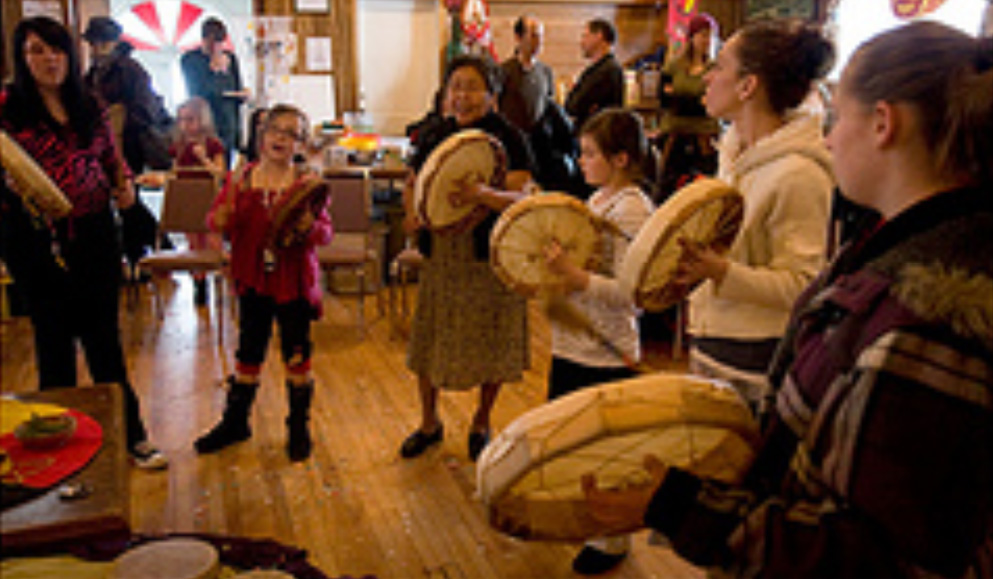 Observar (un día o evento) con actos de respeto, festividad y regocijo
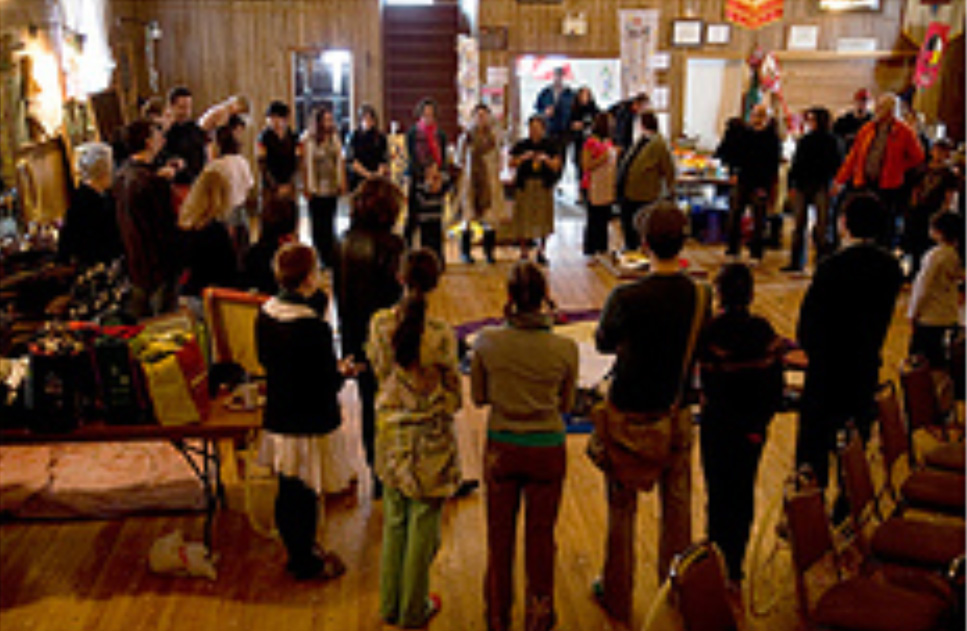 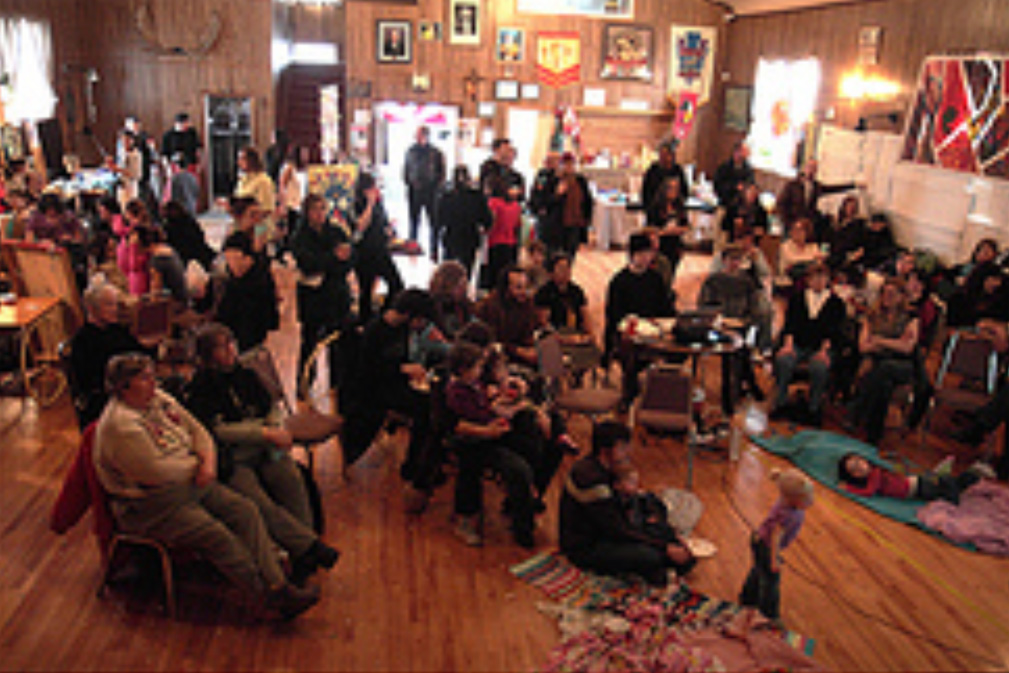 37
Programa tentativo de la presentación ante la comunidad
Programa
Bienvenida – Líder(es) de la comunidad
Healthy WorksSM – Representante del condado
Antecedentes de Resident Leadership Academy (RLA) -  Representante de Community Health Improvement Partners (CHIP)
Contratista de la comunidad para la RLA  – Representante del subcontratista
Testimonios de la RLA:  Líderes de la comunidad
Presentación del Plan de acción para mejorar de la comunidad – Líderes de la comunidad
38
Presentación y celebración de la comunidad
Fecha: Text
Hora: Text
Lugar: Text
Logística: 
Comida
Música
Invitados
Interpretación del idioma (optativo)
Cartelones y asignaciones de la comunidad
Presentación fácil de hacer (captura tu propia experiencia)
39
Simulación, ejempleos
Problema prioritario #1

Problema prioritario #2

Problema prioritario #3

Problema prioritario #4
40
Simulación #1
41
Simulación #2
42
Simulación #3
43
Simulación #4
44
CONCLUSIóN
¡GRACIAS!

 ¿Preguntas?

 ¿Comentarios?
planificación para la presentación y celebración ante la comunidad
Asista a la reunión de ensayo general el (anote la fecha/lugar)
Prepárese para la presentación y celebración ante la comunidad el (anote la fecha/hora/lugar)
45